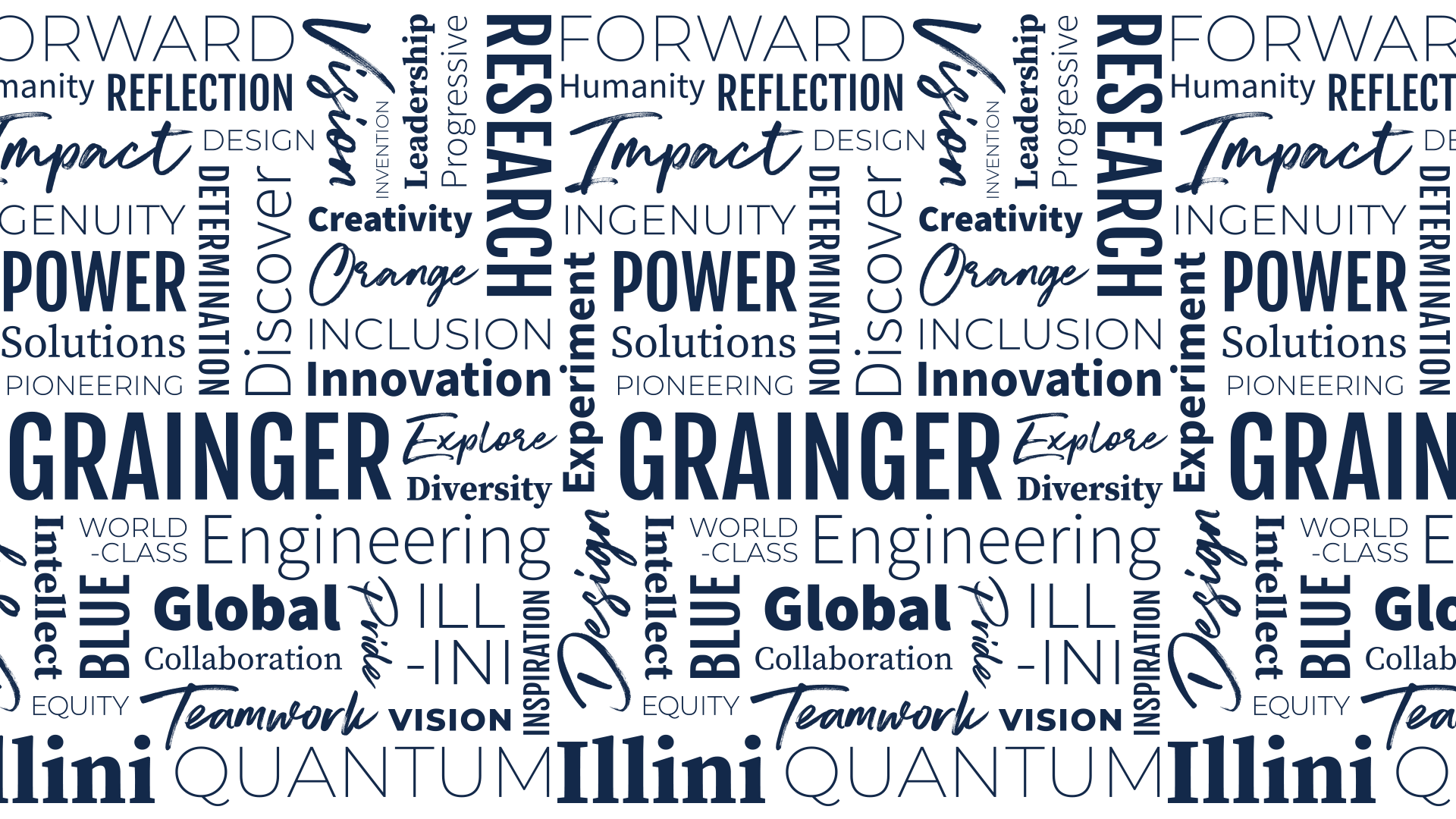 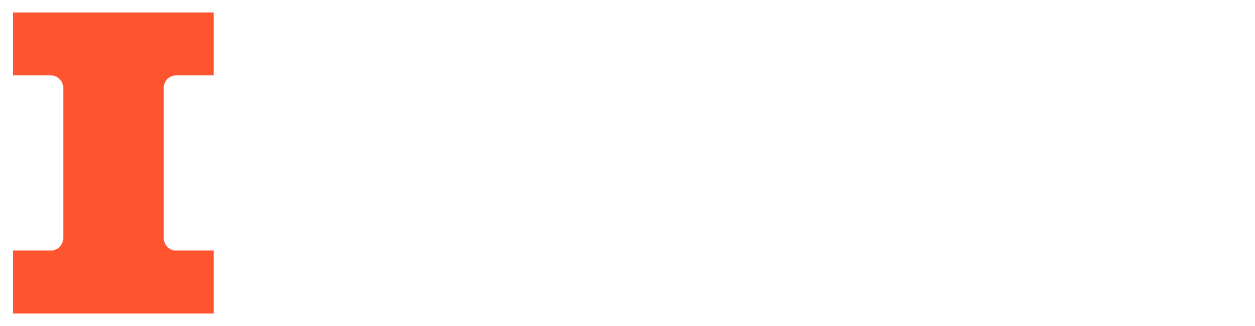 ECE 445 Project Pitch:
Isolated Voltage Sensor
Electrical & Computer Engineering
1/24/2023
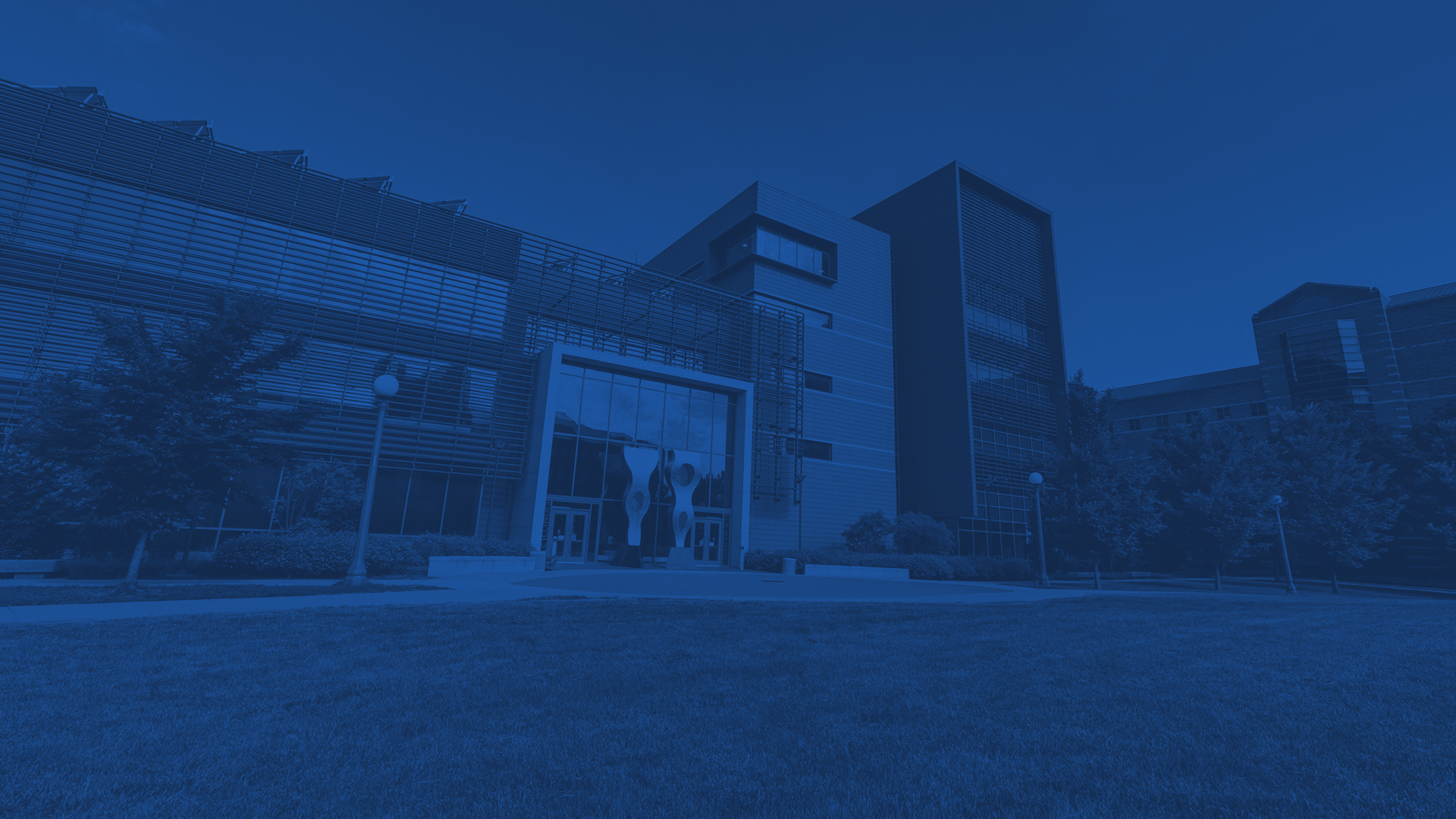 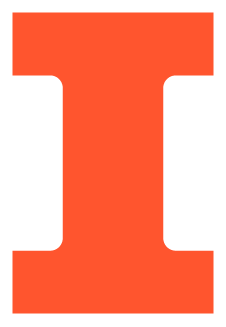 Motivation
In power electronics research, we often need to equip microcontrollers with the ability to accurately sense a high voltage signal.
ELECTRICAL & COMPUTER ENGINEERING
GRAINGER ENGINEERING
PCB Example
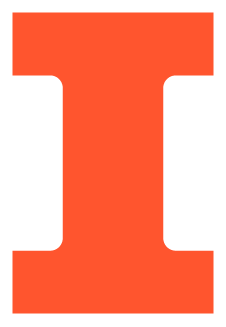 Power Board
Input
Controller Board
Power Circuit
Controller
Digital Control
Cable
Analog/Digital Signals
Output
I/O
CHART / GRAPH
Single-ended voltage (>200 V)
Analog differential signal
Sensing
(Differential Amplifier)
Sensing
(Isolation Amplifier)
This circuit must monitor its output in real time and convey that information to its I/O ports. This poses several challenges to ensuring accuracy and signal integrity. Also, the controller is burdened with the task of
ELECTRICAL & COMPUTER ENGINEERING
GRAINGER ENGINEERING
PCB Example
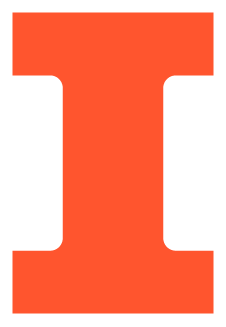 Power Board
Input
Controller Board
Power Circuit
Controller
Digital Control
Cable
Digital Signals
Output
I/O
CHART / GRAPH
Single-ended voltage (>200 V)
Digital signal
Isolated Voltage Sensor
An isolated voltage sensor would measure the voltage signal at the source and output a digital signal. The designer no longer needs to deal with this problem.
ELECTRICAL & COMPUTER ENGINEERING
GRAINGER ENGINEERING
Solution
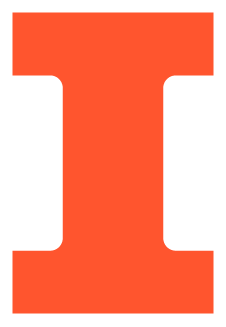 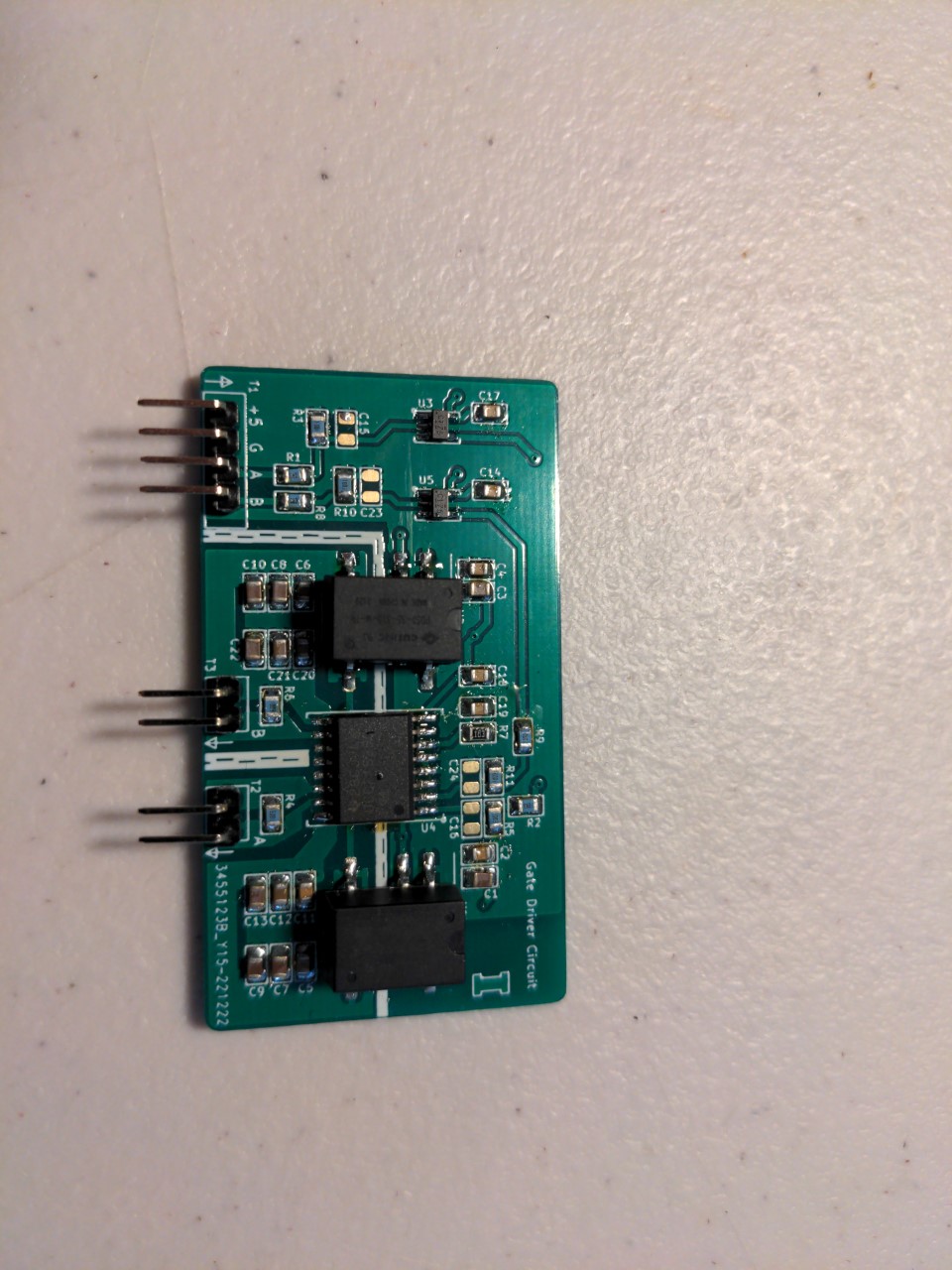 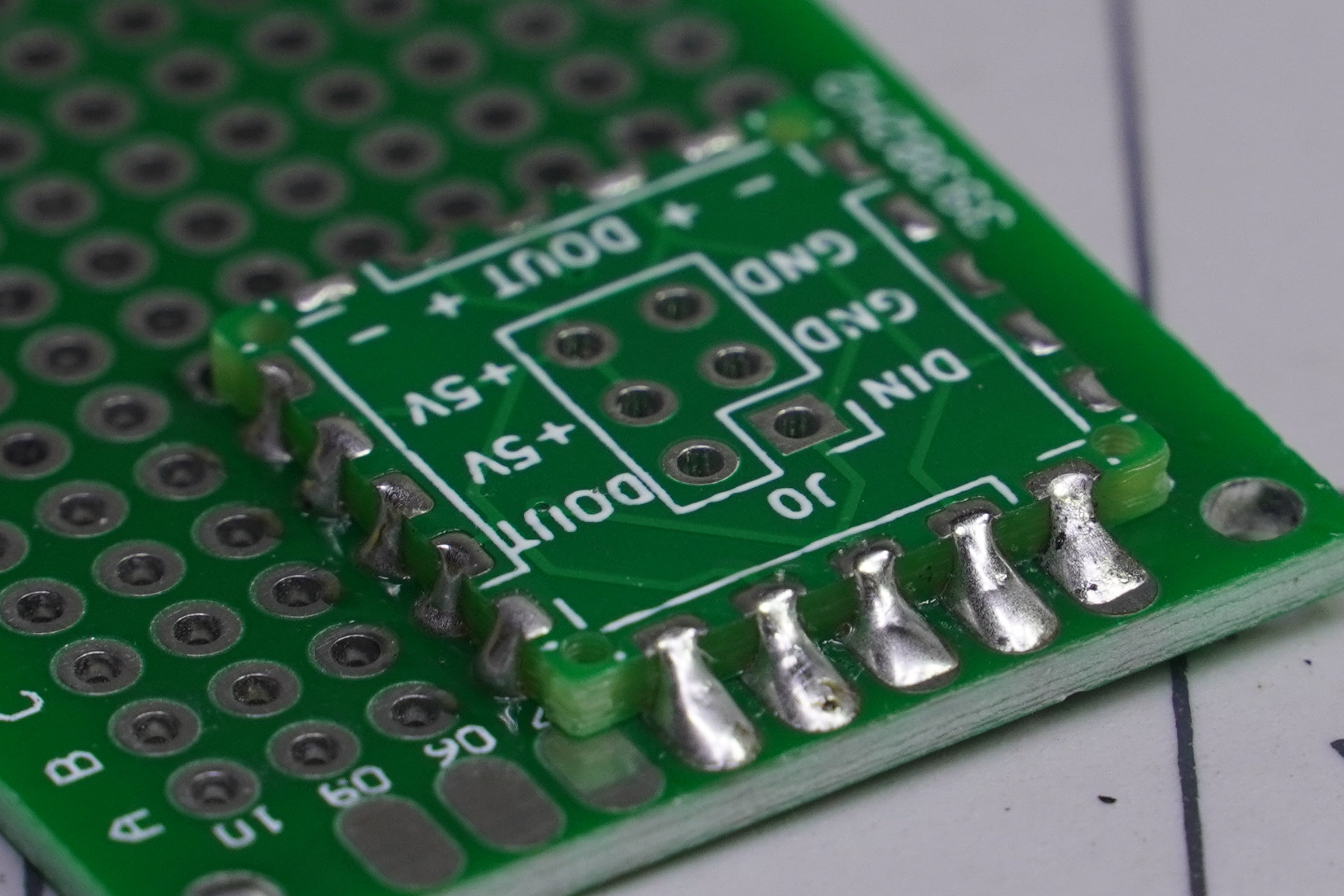 The board will mount to a PCB in some fashion.
ELECTRICAL & COMPUTER ENGINEERING
GRAINGER ENGINEERING
Project Description
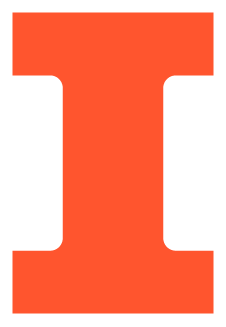 Specifications

+/- 1000 V input
>10 MΩ Input Impedance
100 kHz Bandwidth
0.5% of reading accuracy
Digital Output
Built-in calibration constant storage

Other Metrics of Interest
Noise
Common Mode Leakage
Power consumption
Accuracy over temperature
Cost
Voltage Signal
Data/Power
?
Isolated Power Converter
Analog
Frontend
A/D
Optocouplers
ELECTRICAL & COMPUTER ENGINEERING
GRAINGER ENGINEERING
Example Circuit
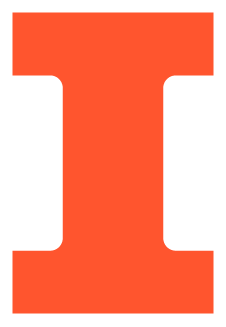 Skills Involved

Design of analog front-ends
Error budget
Frequency-domain modeling of analog circuits
Automation of testing

Skills that may be involved

Power converter design
Signal processing
Noise budget
ELECTRICAL & COMPUTER ENGINEERING
GRAINGER ENGINEERING
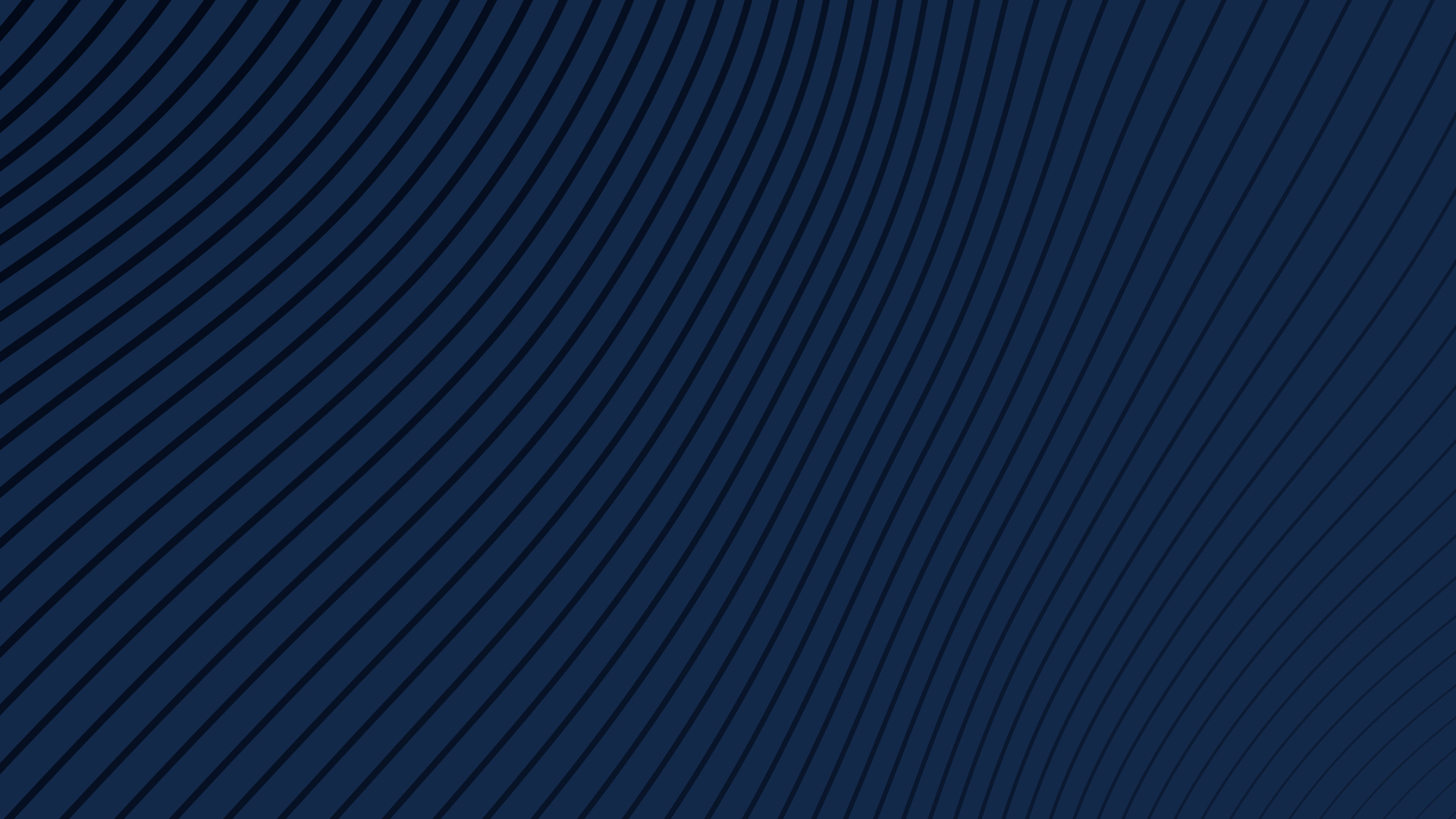 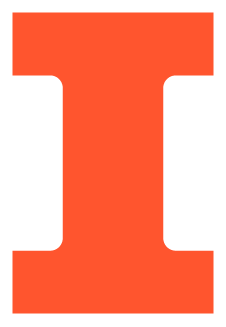 Contact

Jason Paximadas (jop2@illinois.edu)

Sources

https://embeddedcomputing.com/technology/analog-and-power/pcbs-components/how-to-design-castellated-pcbs-for-board-to-board-attachment
ELECTRICAL & COMPUTER ENGINEERING
GRAINGER ENGINEERING
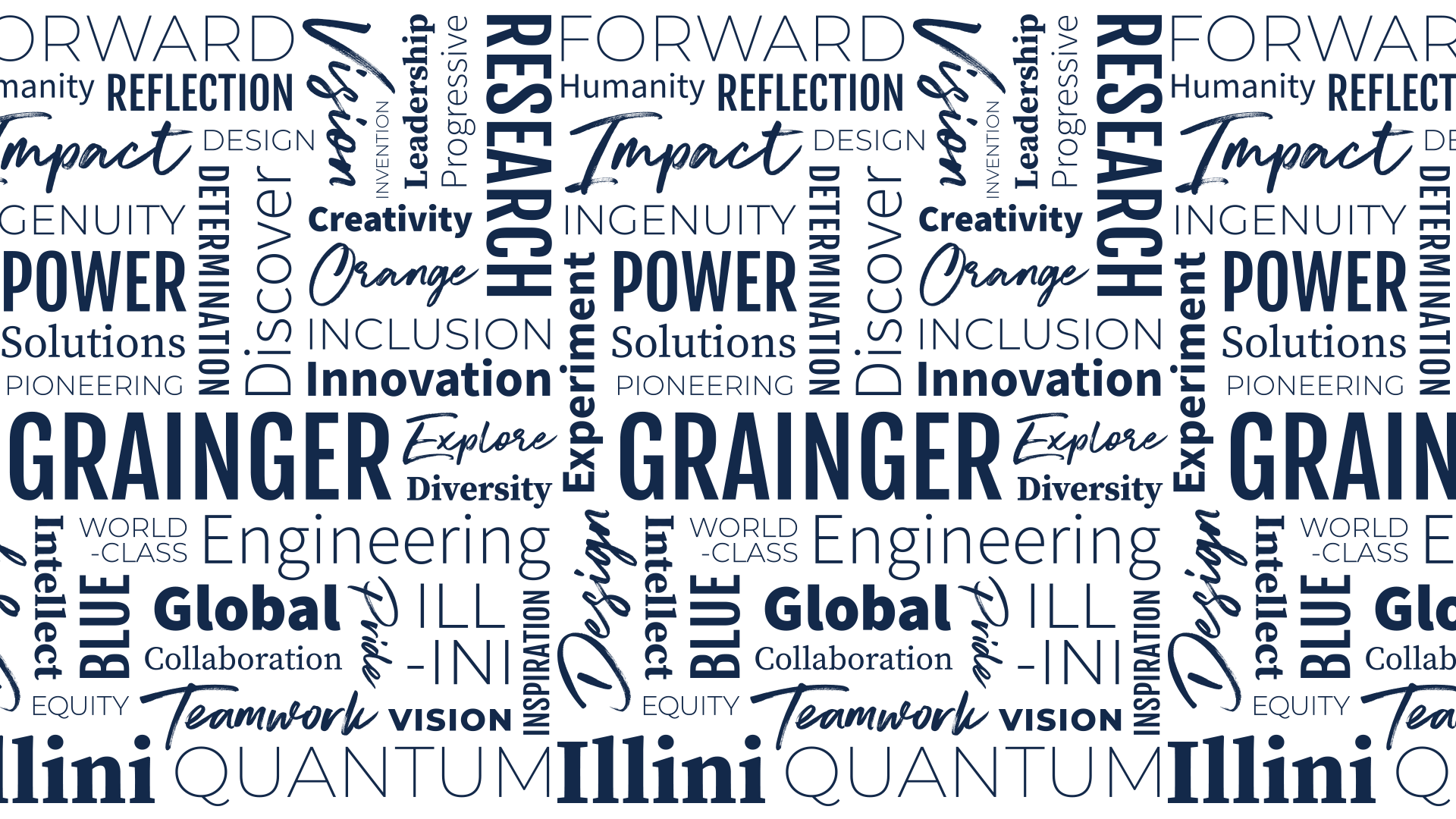 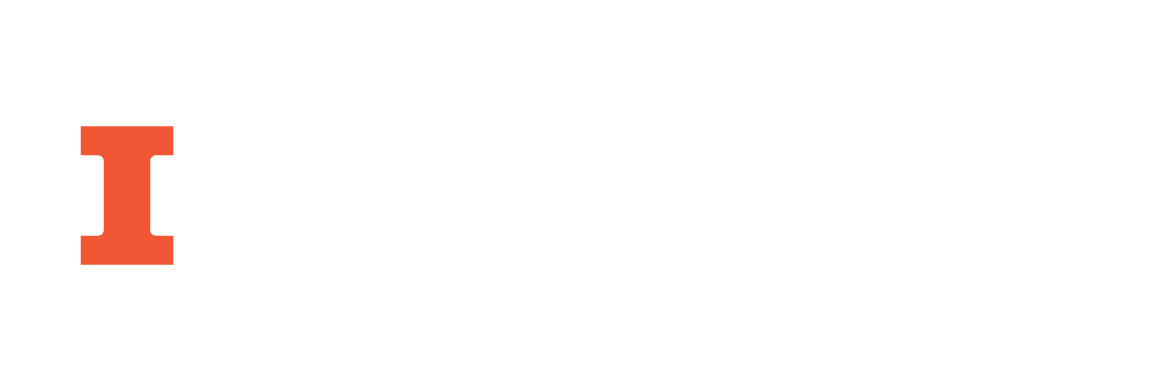